Anzahl der Testungen und Positivenanteileund Woche – bundesweit - Datenstand 22.12.2020
1
Positivenanteile nach Bundesland und Woche – Datenstand 22.12.2020
2
Anzahl Frauen und Männer mit positiver SARS-CoV-2-PCR-Testung pro 100.000 Einwohner nach Kalenderwoche – Datenstand 22.12.2020
3
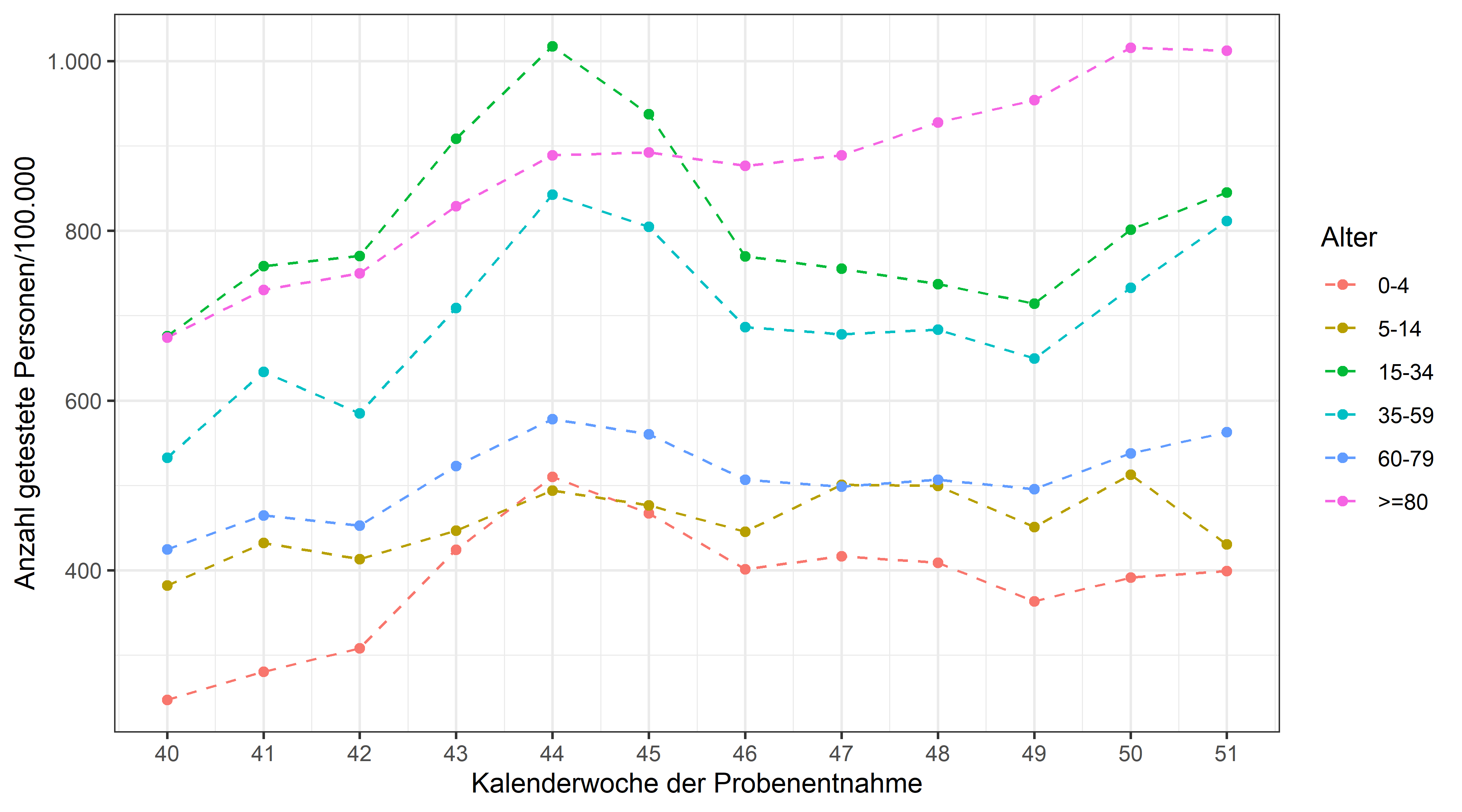 Anzahl der Testungen pro 100.000 Einwohner nach Altersgruppe und Woche Datenstand 15.12.2020
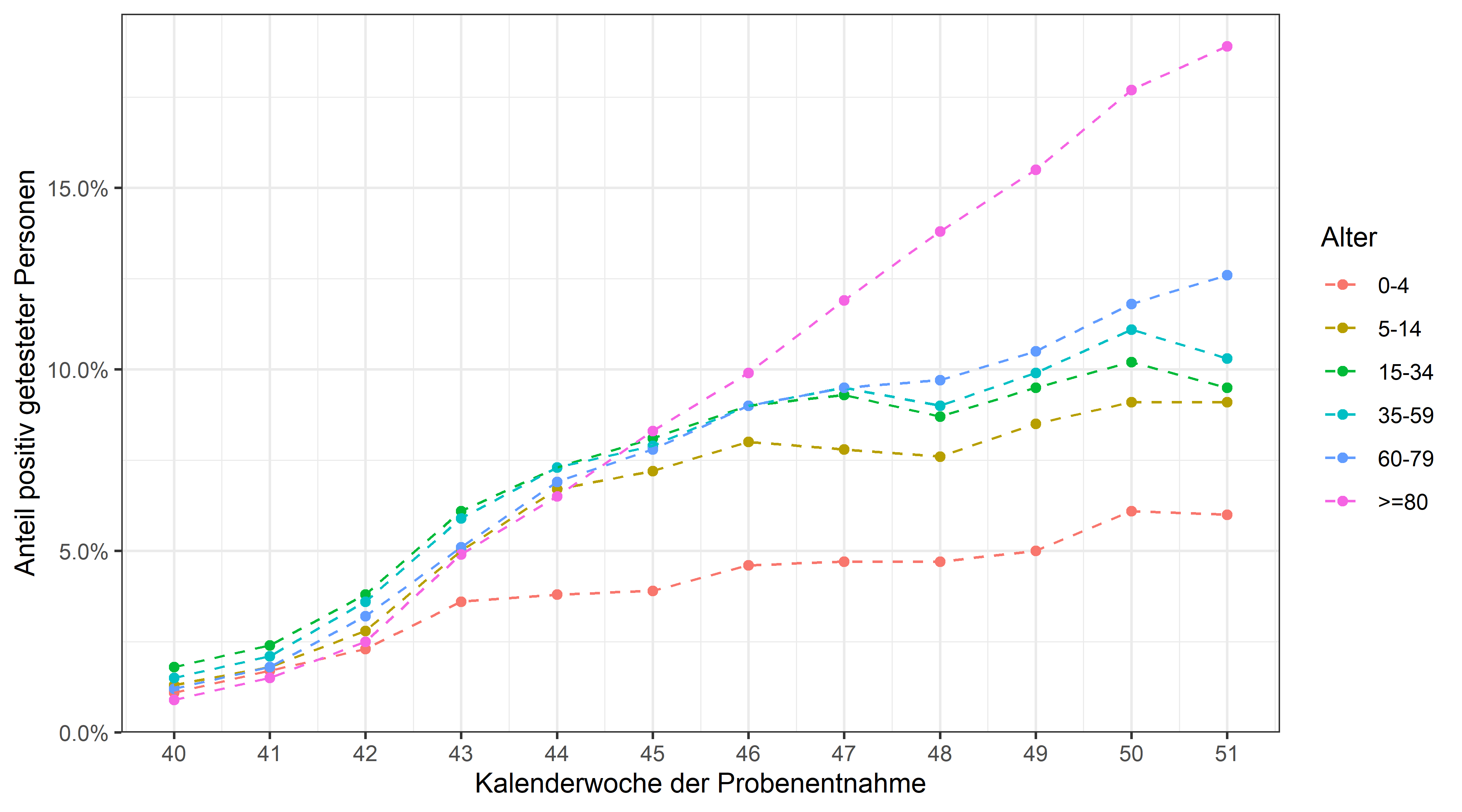 Positivenanteile nach 
Altersgruppe und Woche 
Datenstand 15.12.2020
4
Testverzug – Anzahl der Tage zwischen Probenentnahme und SARS-CoV-2-PCR-Testergebnis im Zeitverlauf pro Kalenderwoche – Datenstand 22.12.2020
5